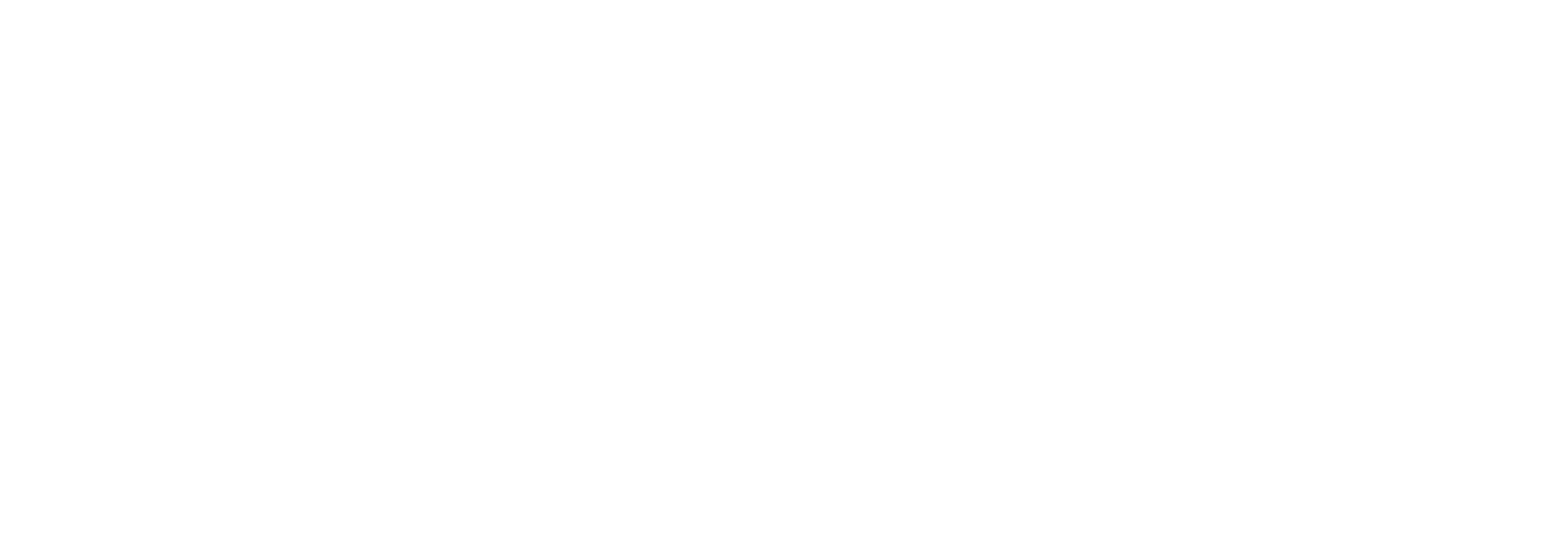 Šesť rokov kontroly Registra partnerov verejného sektora
KOMU TEČÚ  VEREJNÉ PENIAZE
Ján Ivančík
2022
Analýzy TIS
Kontrola dodržiavania zápisu partnerov verejného sektora 

Neziskový sektor a sociálne služby

Podrobná štúdia navrhovaných zlepšení
Kontrola PVS
Priestupkové Konanie = 0 Bodov
Priestupku sa dopustí ten, kto uzavrie zmluvu s partnerom verejného sektora podľa osobitného predpisu, ak partner verejného sektora nebol ku dňu uzavretia zmluvy zapísaný do registra partnerov verejného sektora. 

Za priestupok podľa odseku 1 možno uložiť pokutu od 1 000 eur do 100 000 eur.

0 uložených pokút

Problémom je aj odbornosť

Presun kompetencií z okresných úradov na registrový súd OS Žilina?
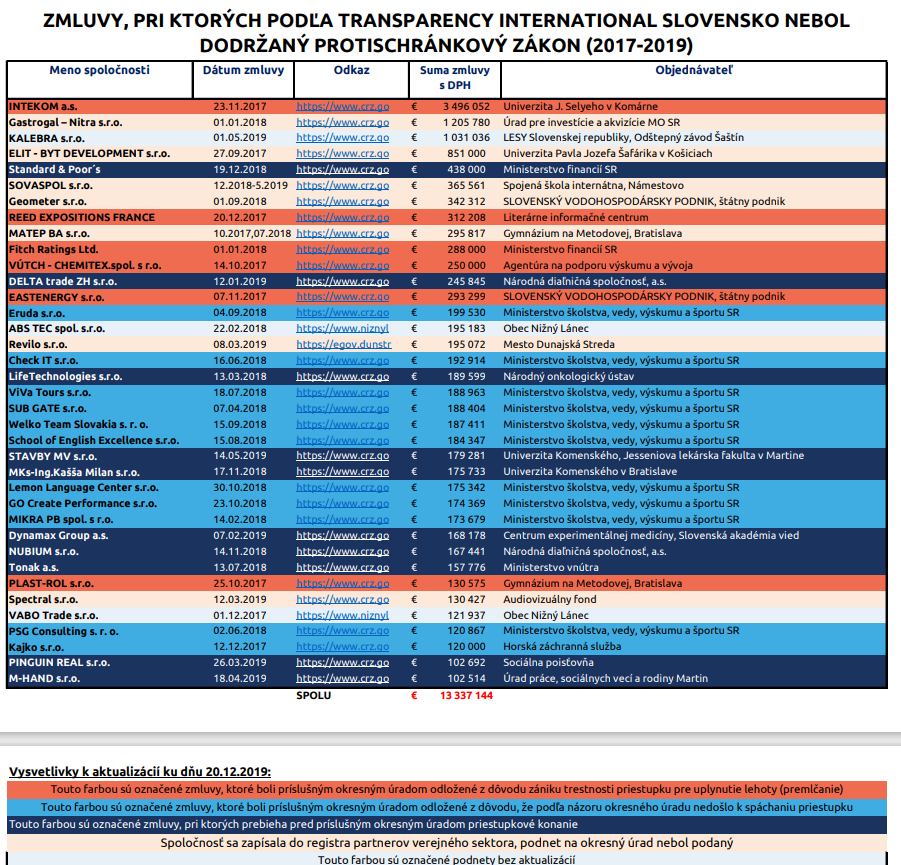 Väčšia štátna kontrola
Štátne orgány nepodávajú informácie o porušení povinností, týkajúcich sa zápisu do registra

Automatizovaná kontrola naprieč registrami

Nedostatočné kapacity na ex offo kontrolu zo strany OS Žilina

Cezhraničná spolupráca – efektívnejšia kontrola
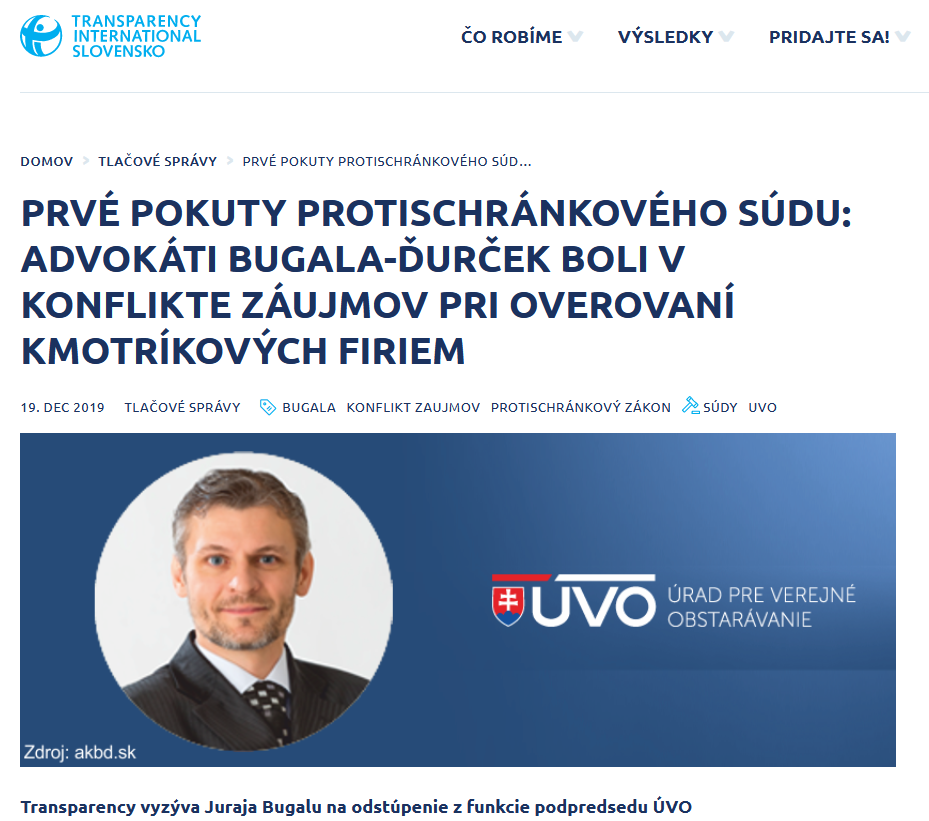 Neziskový sektor
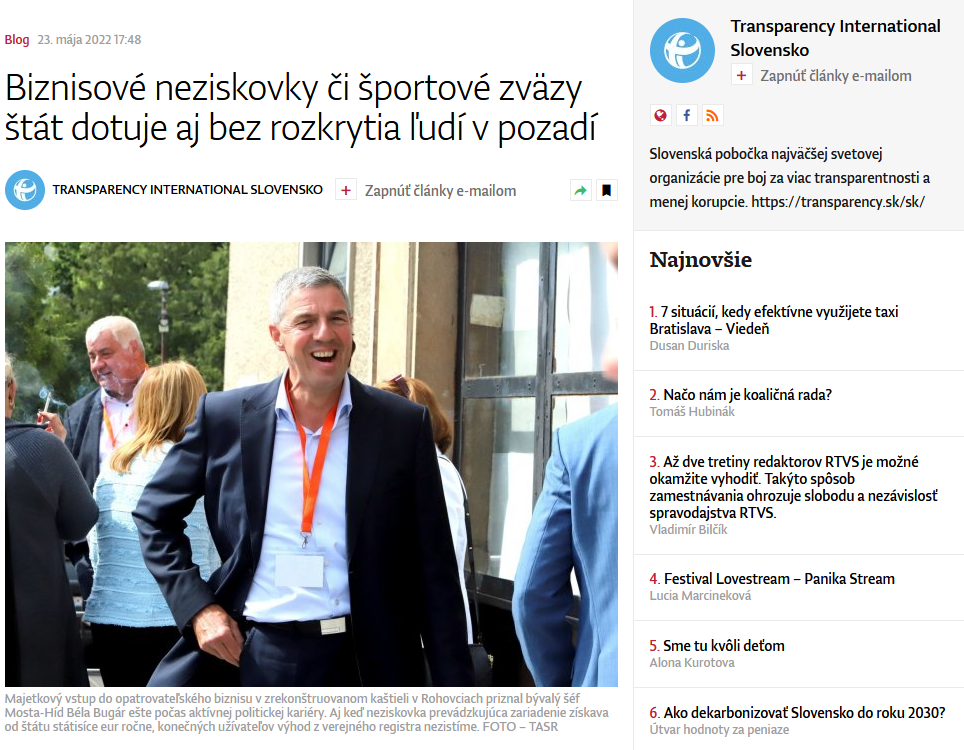 Súkromné právnické a fyzické osoby poskytujúce opatrovateľské služby - komerčné aktivity

Športové zväzy


Klastre a podnikateľské zväzy
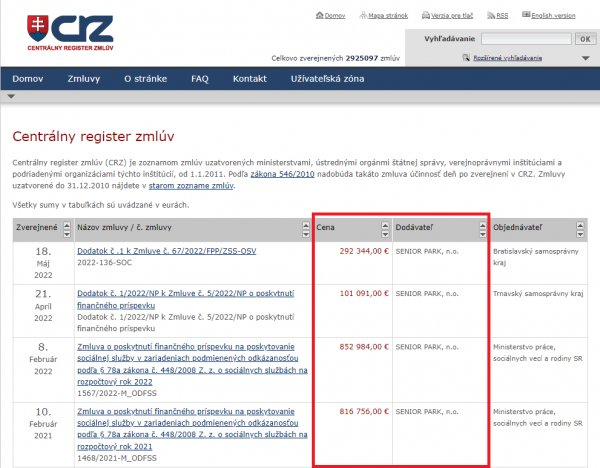 TIS A Odporúčania
Analýzy, ktoré identifikujú problémy

Systematická kontrola vrátane relevantných dát

Odborné diskusie s relevantnými aktérmi

Zoznam odporúčaní pre ministerstvo
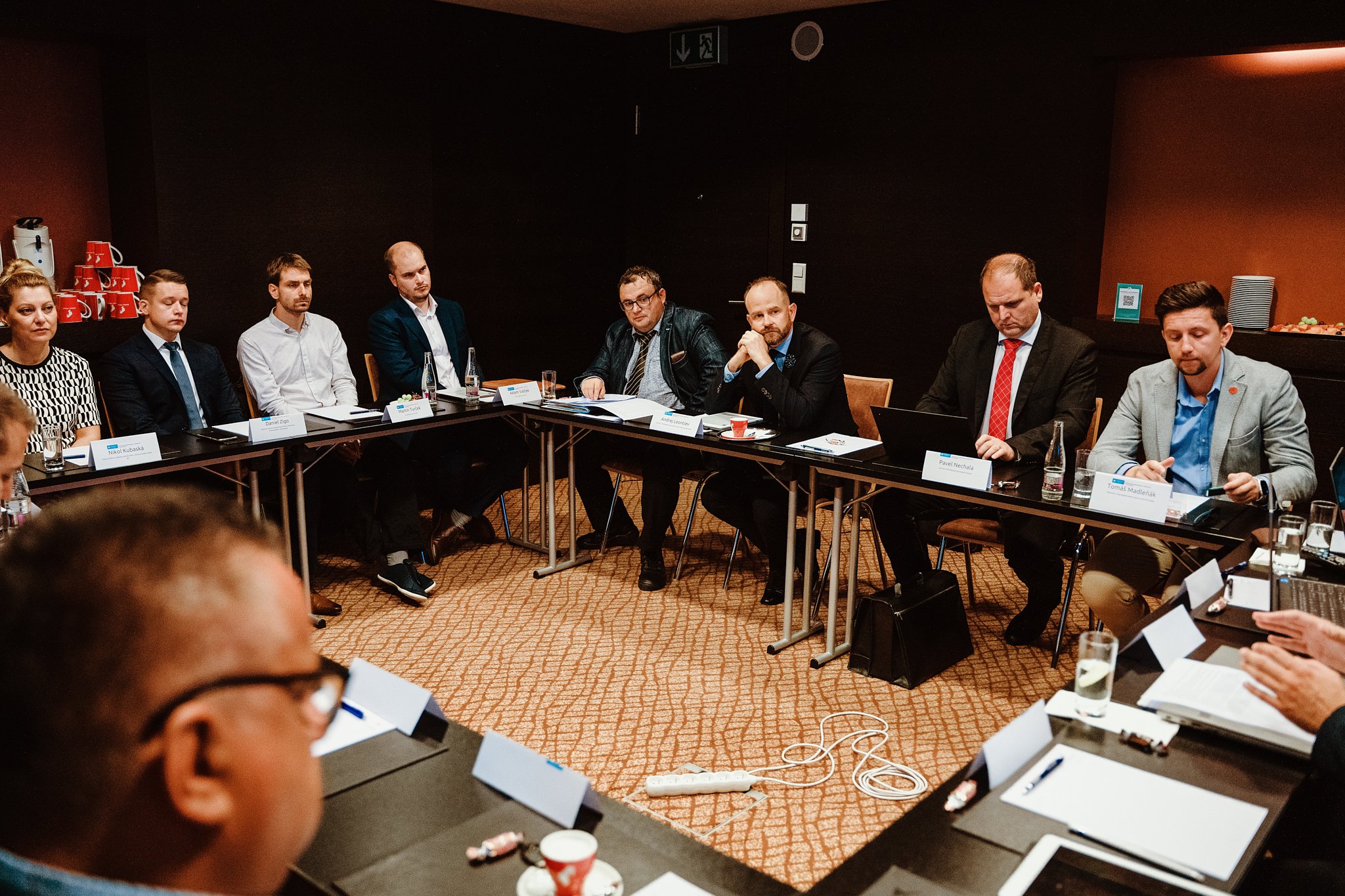 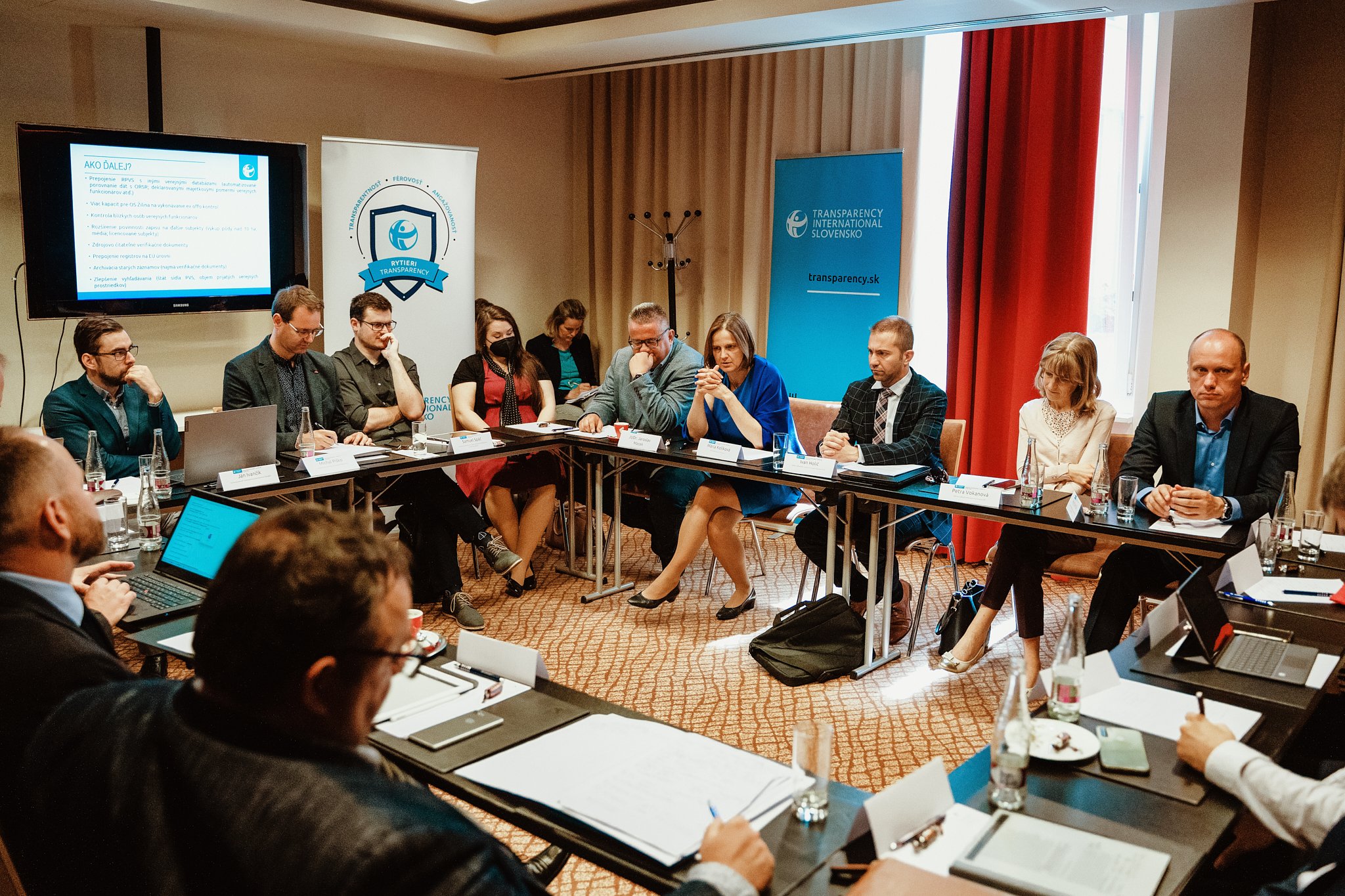 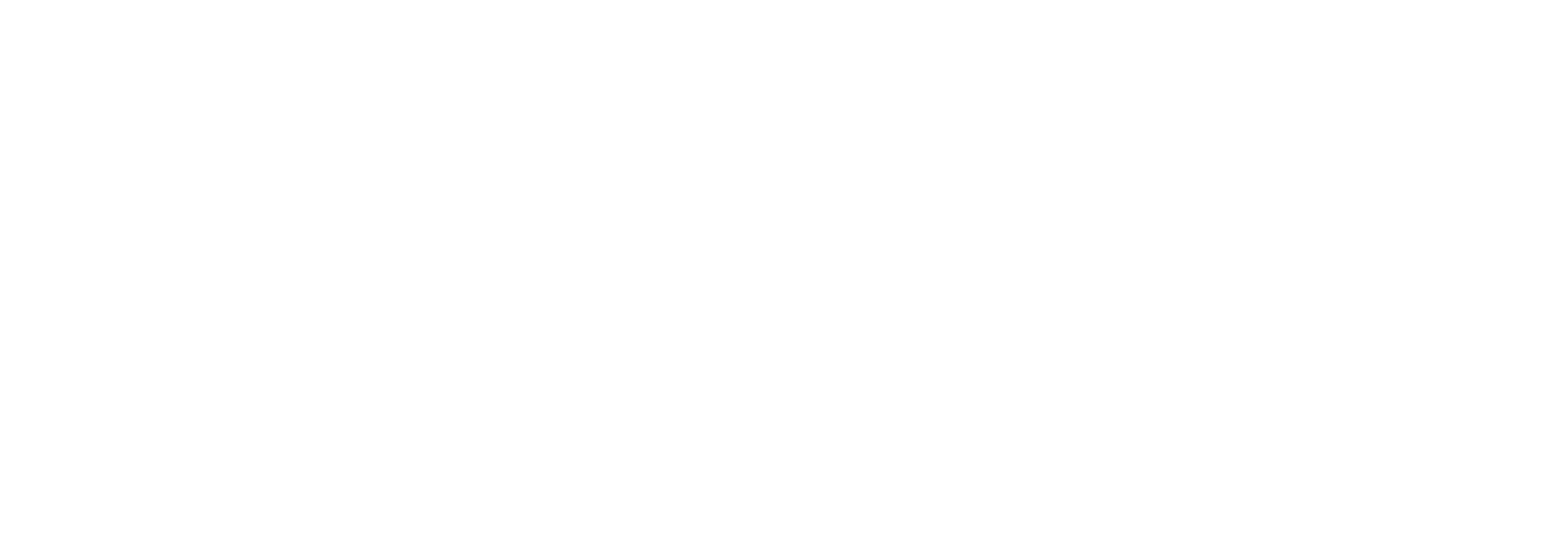 www.transparency.sk
facebook.com/transparencysk
twitter.com/transparencysk
transparency.blog.sme.sk
https://transparency.blog.sme.sk/
© 2022 Transparency International Slovensko. Všetky práva vyhradené.